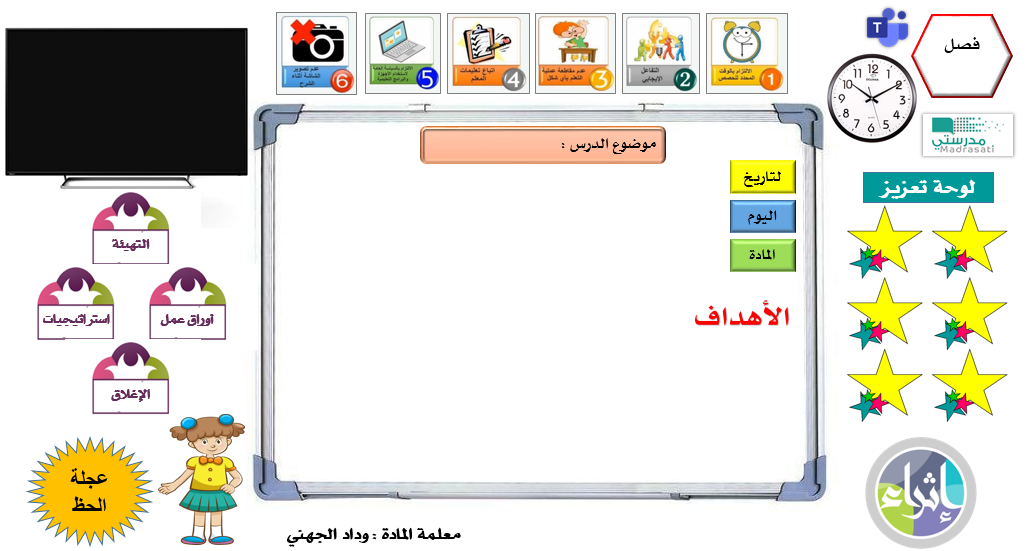 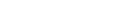 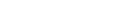 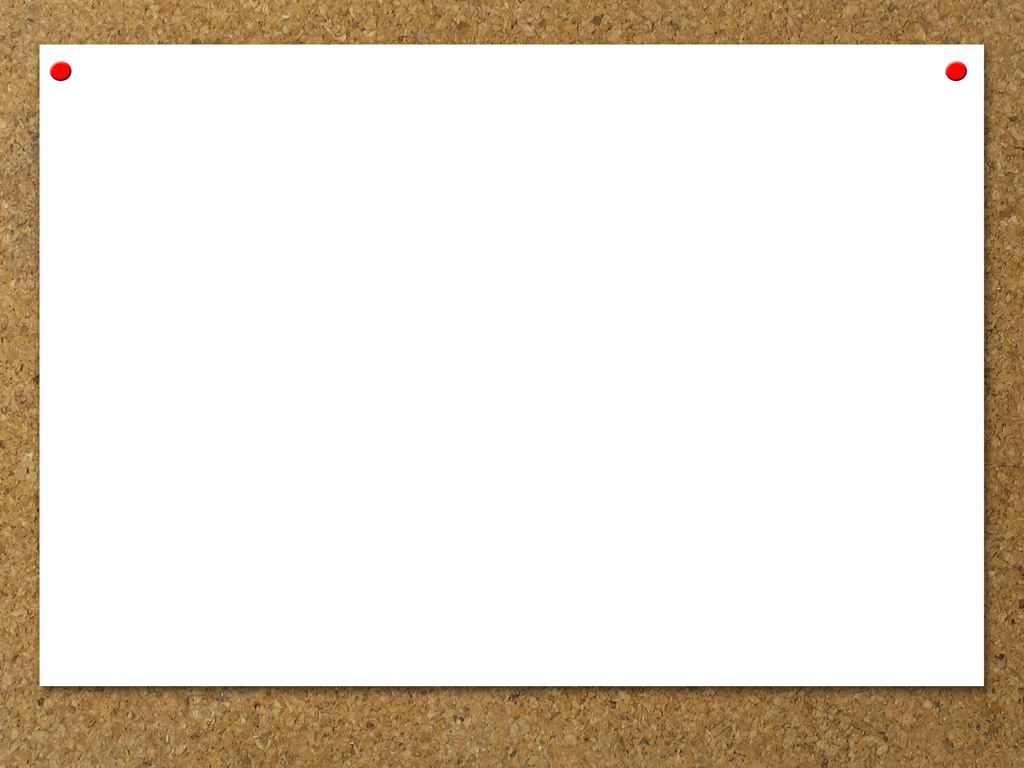 مراجعة الدرس السابق
أوجدي ناتج الضرب فيما يلي :
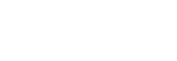 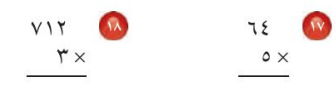 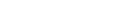 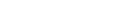 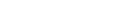 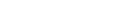 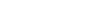 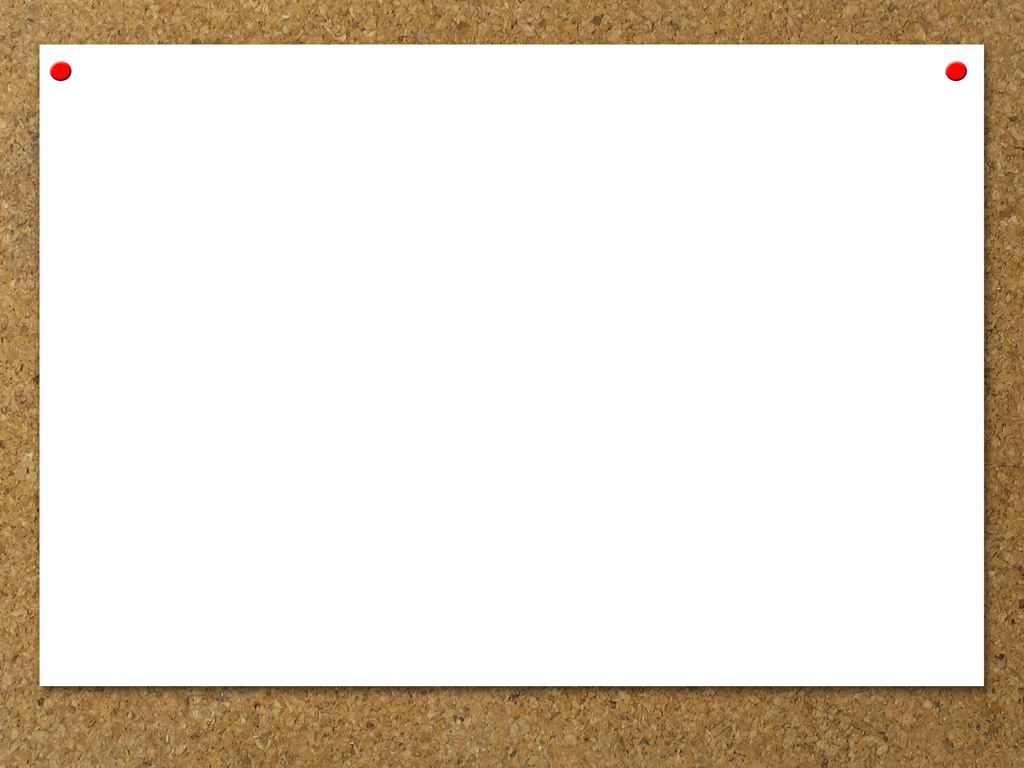 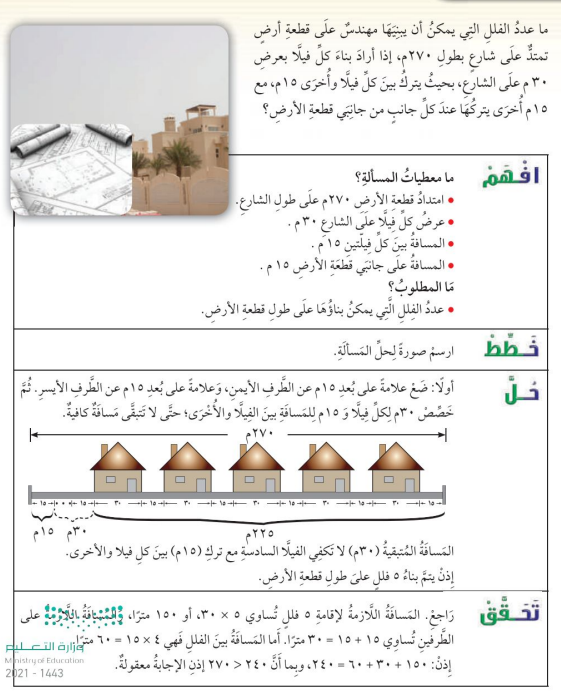 خطة حل المسألة
فكرة الدرس :
أحل المسائل باستعمال ’’رسم صورة’’
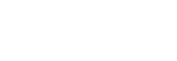 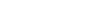 صفحة 90
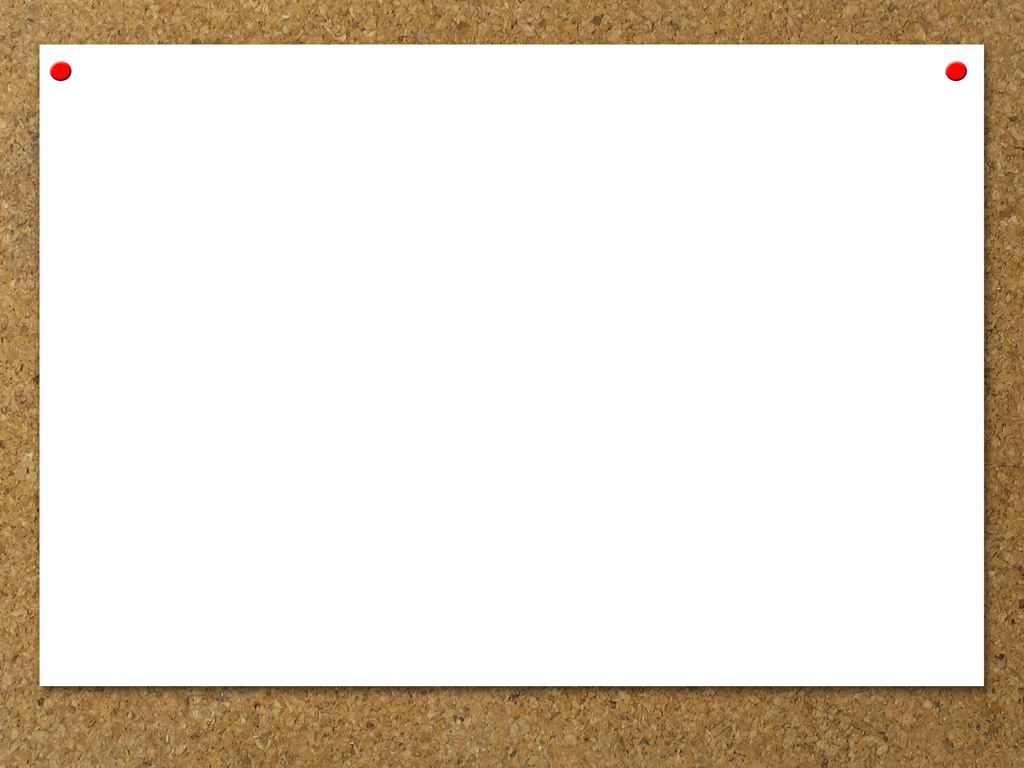 خطة حل المسألة
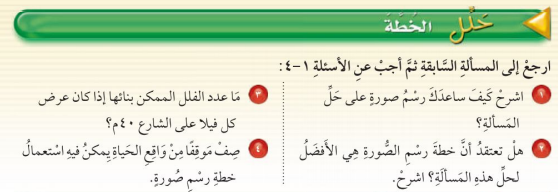 فكرة الدرس :
أحل المسائل باستعمال ’’رسم صورة’’
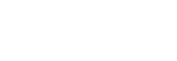 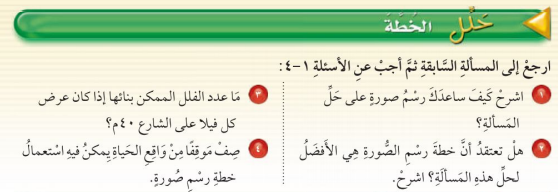 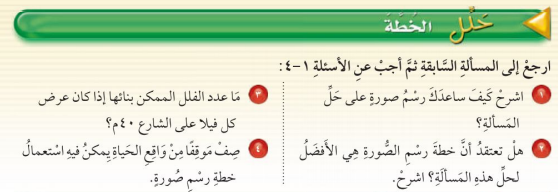 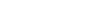 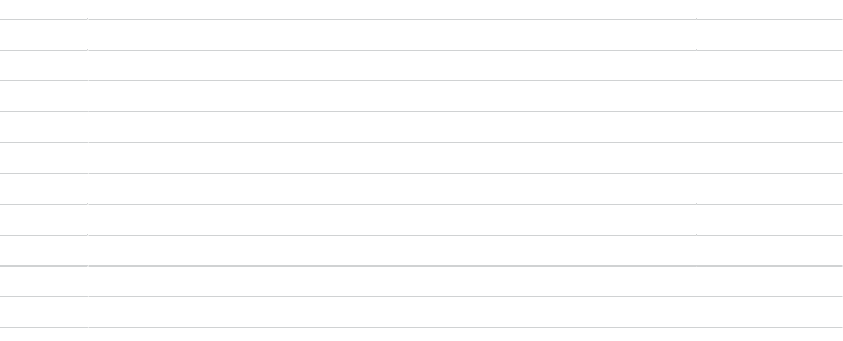 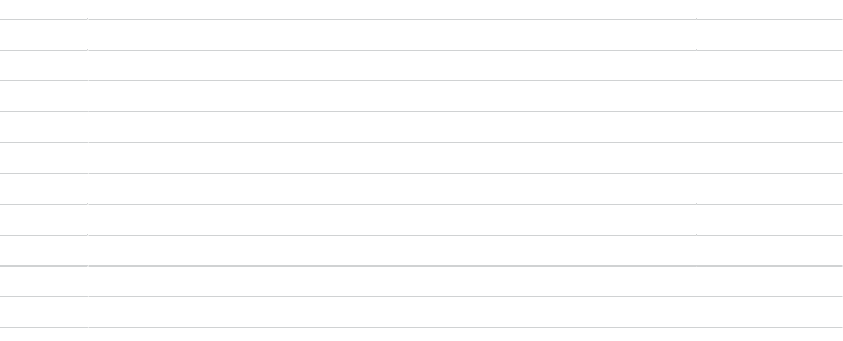 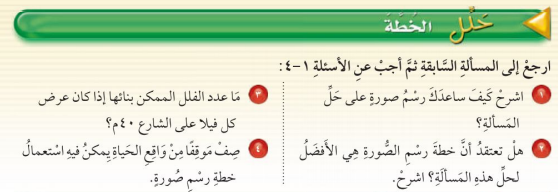 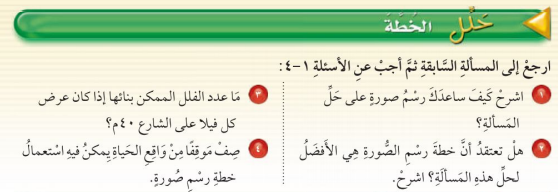 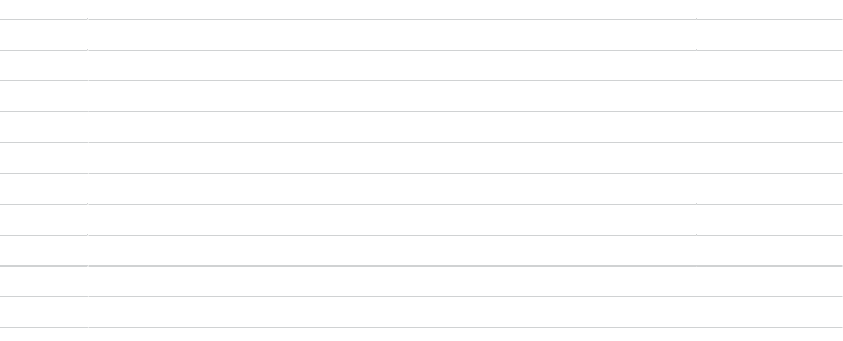 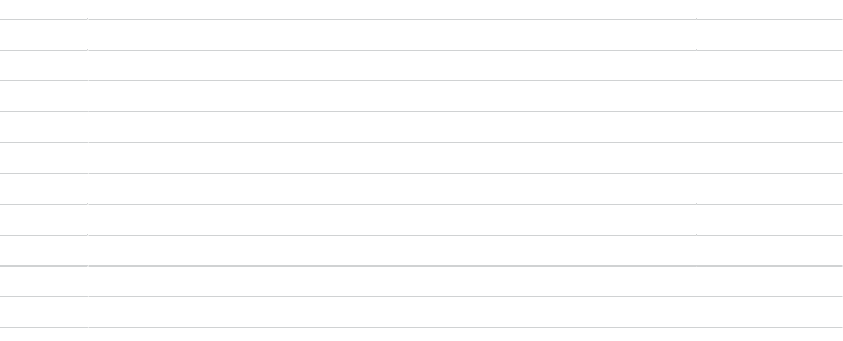 صفحة 90
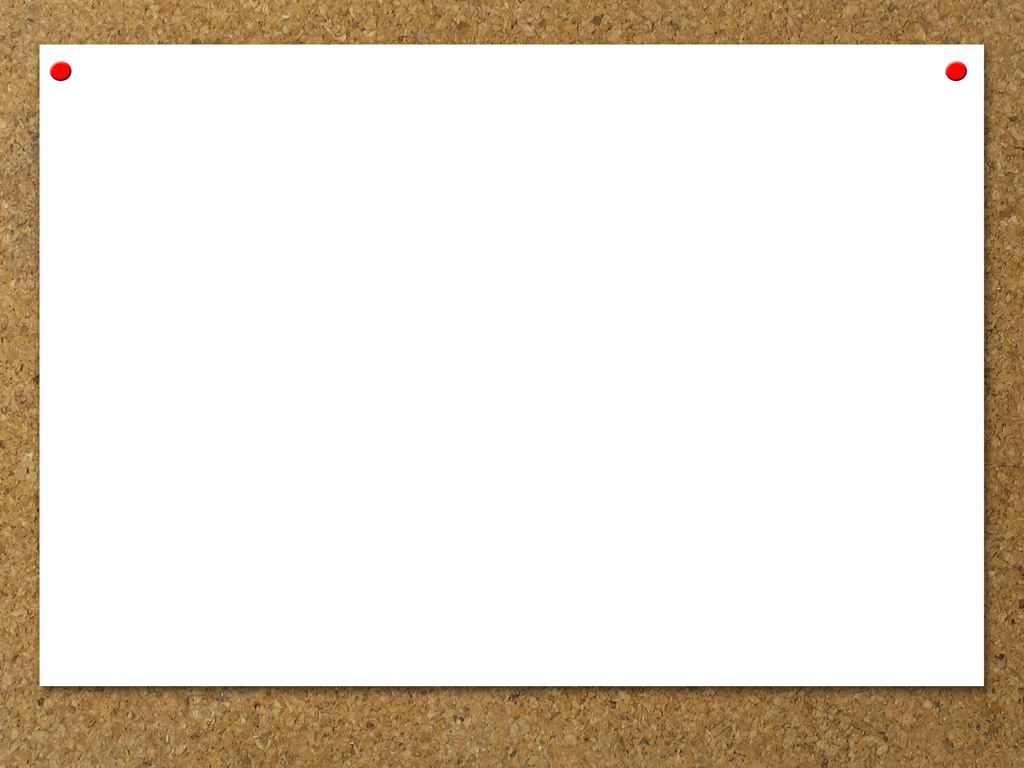 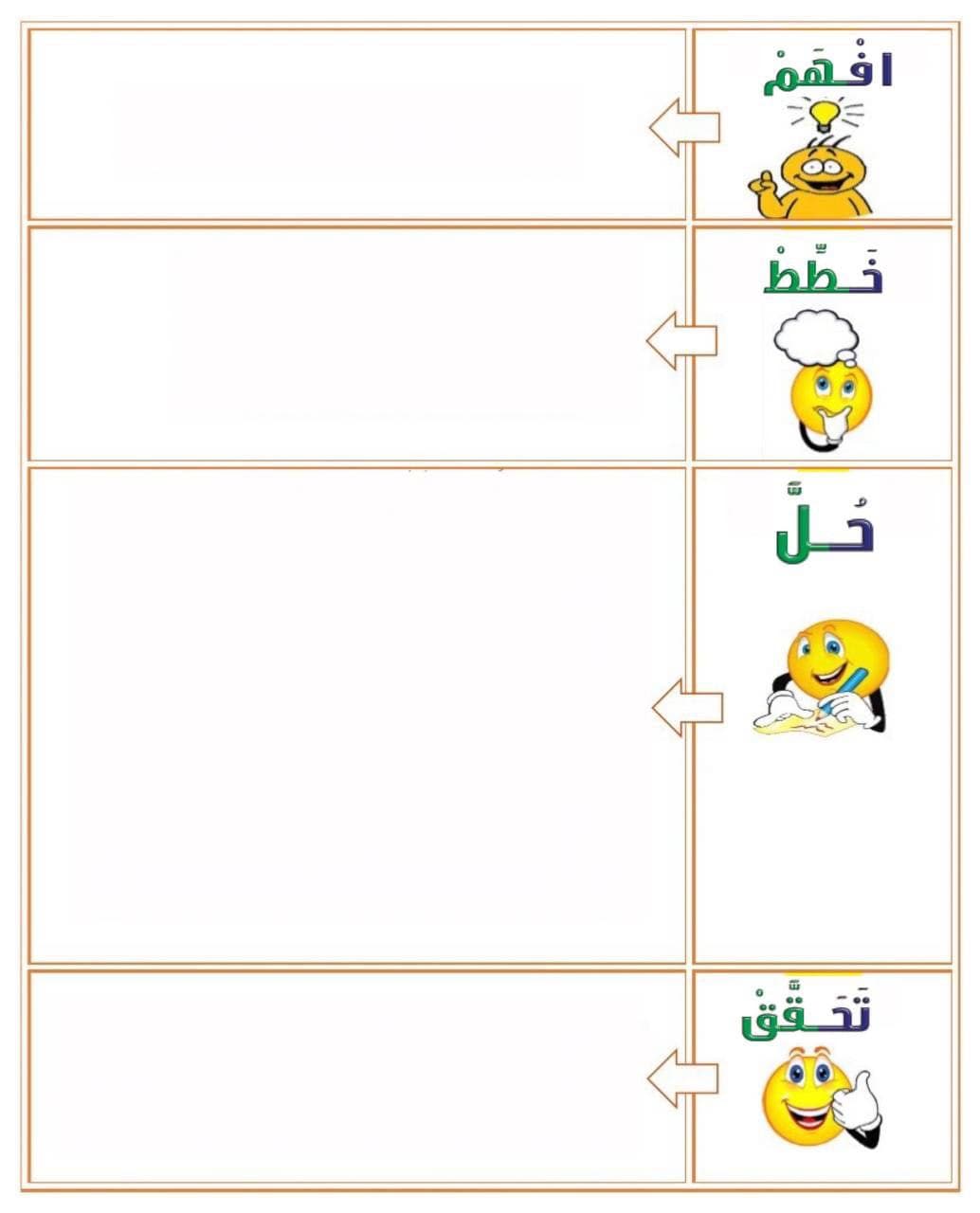 خطة حل المسألة
فكرة الدرس :
أحل المسائل باستعمال ’’رسم صورة’’
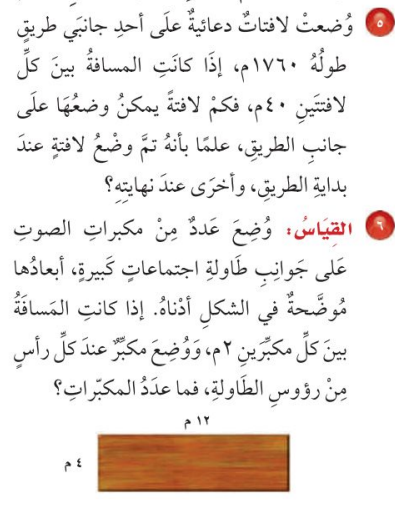 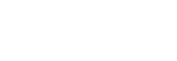 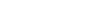 صفحة 90
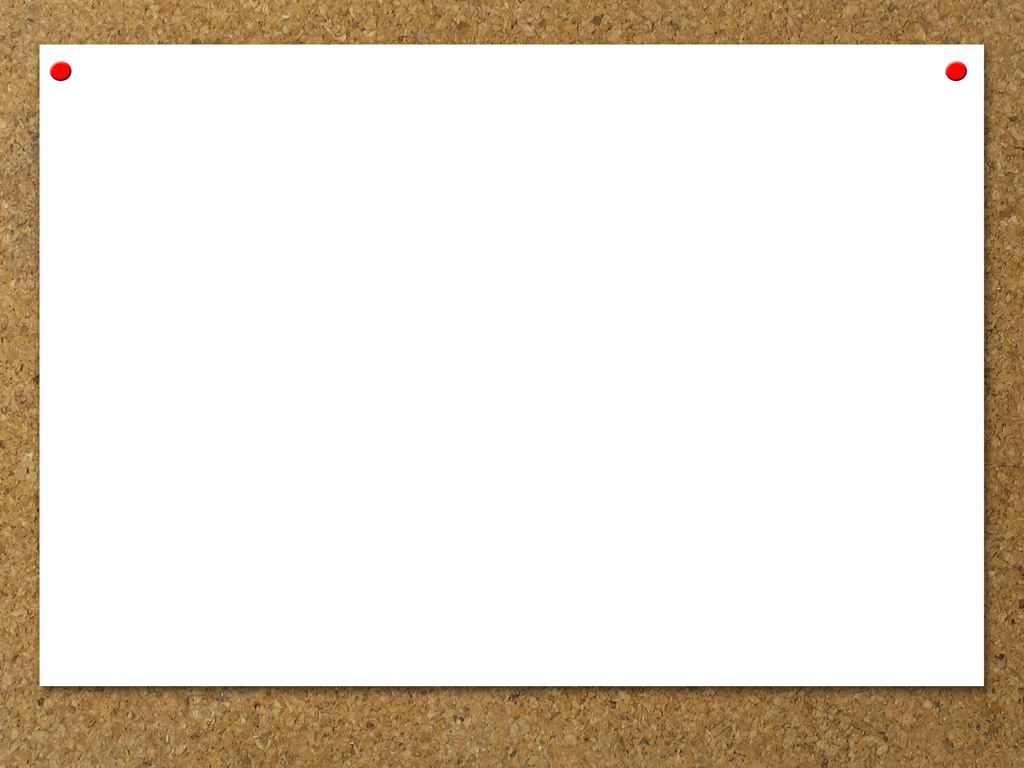 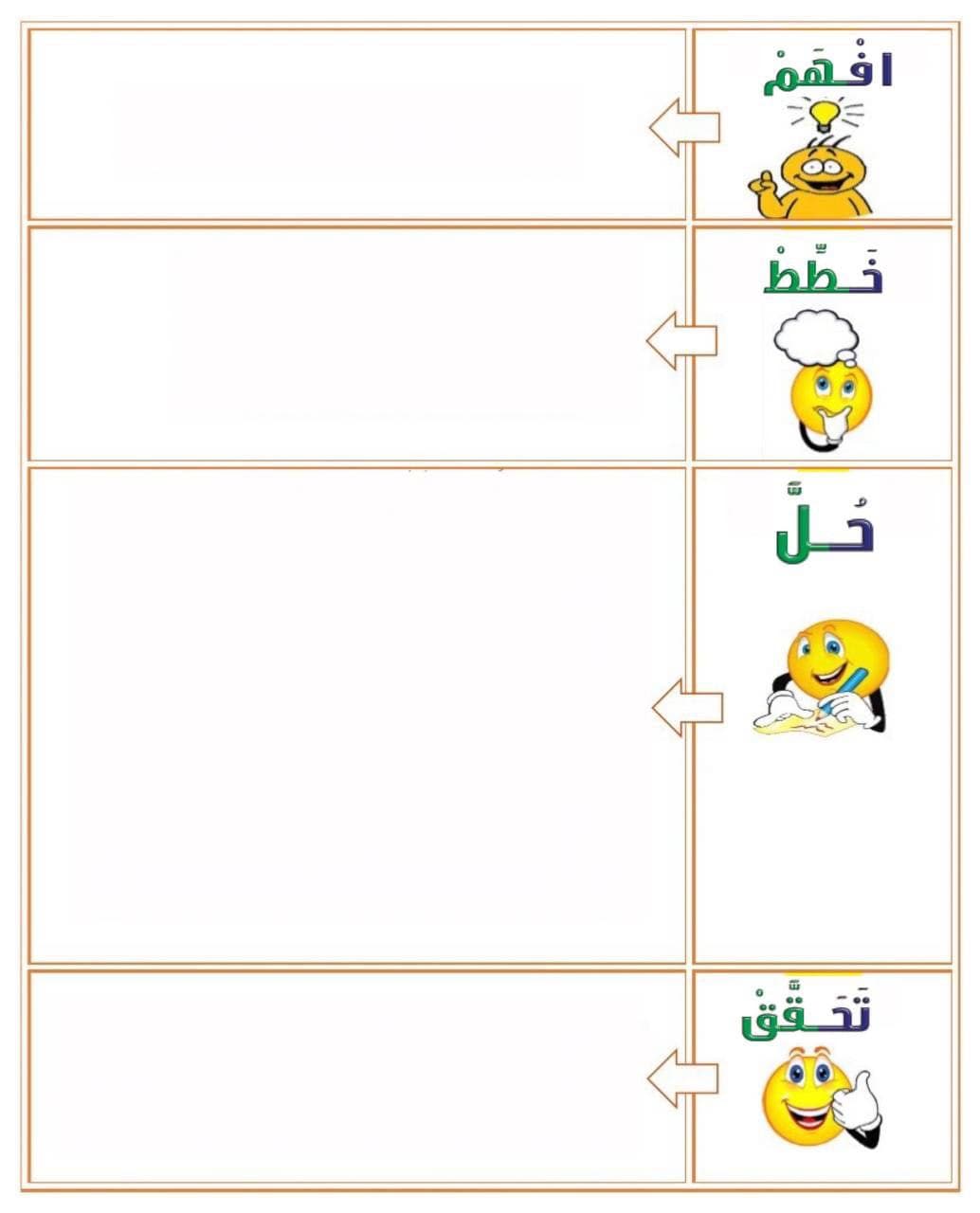 خطة حل المسألة
فكرة الدرس :
أحل المسائل باستعمال ’’رسم صورة’’
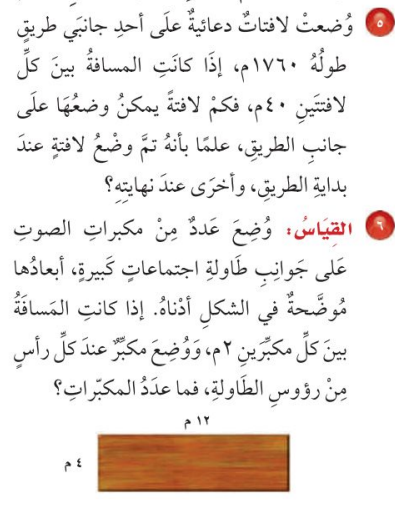 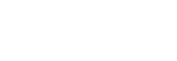 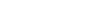 صفحة 90
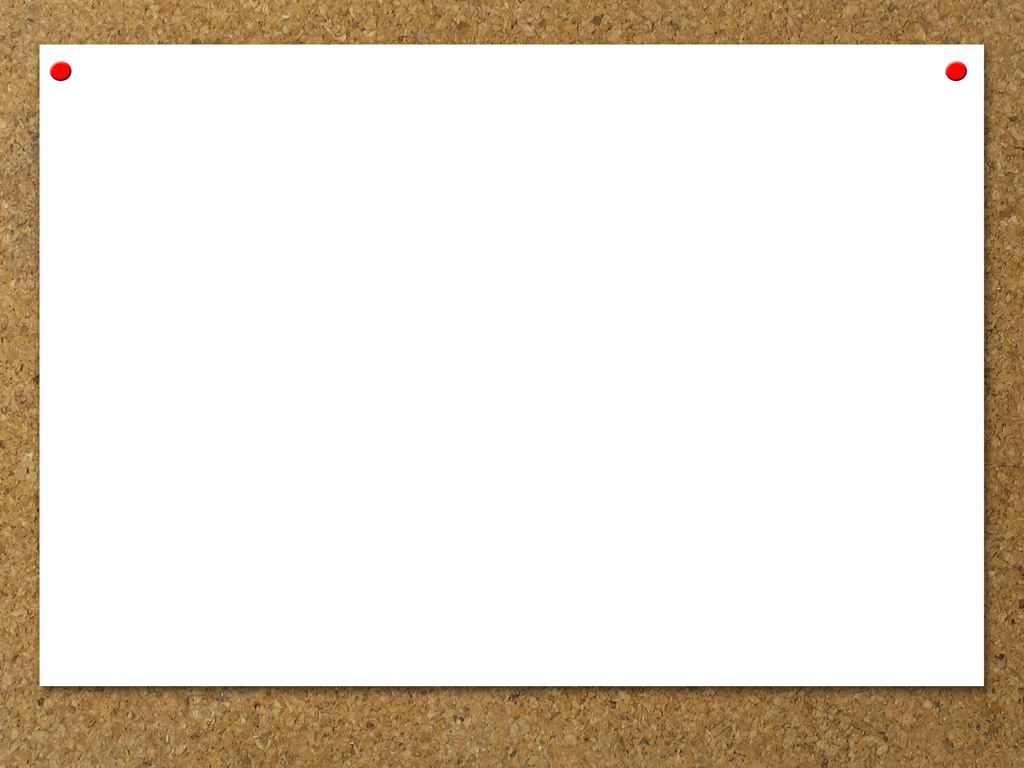 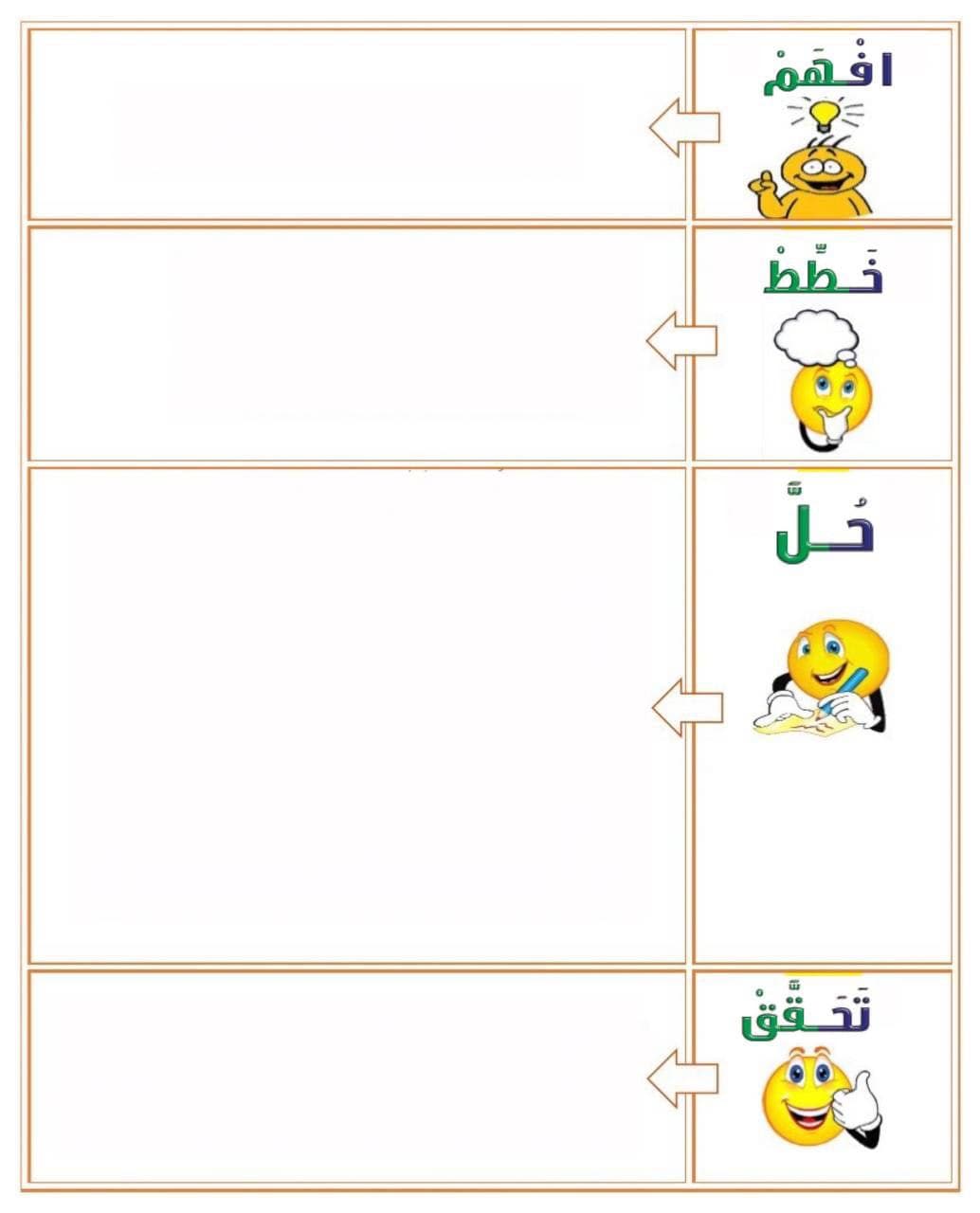 خطة حل المسألة
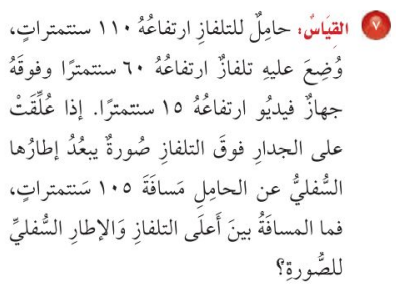 فكرة الدرس :
أحل المسائل باستعمال ’’رسم صورة’’
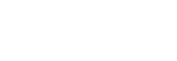 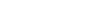 صفحة 90
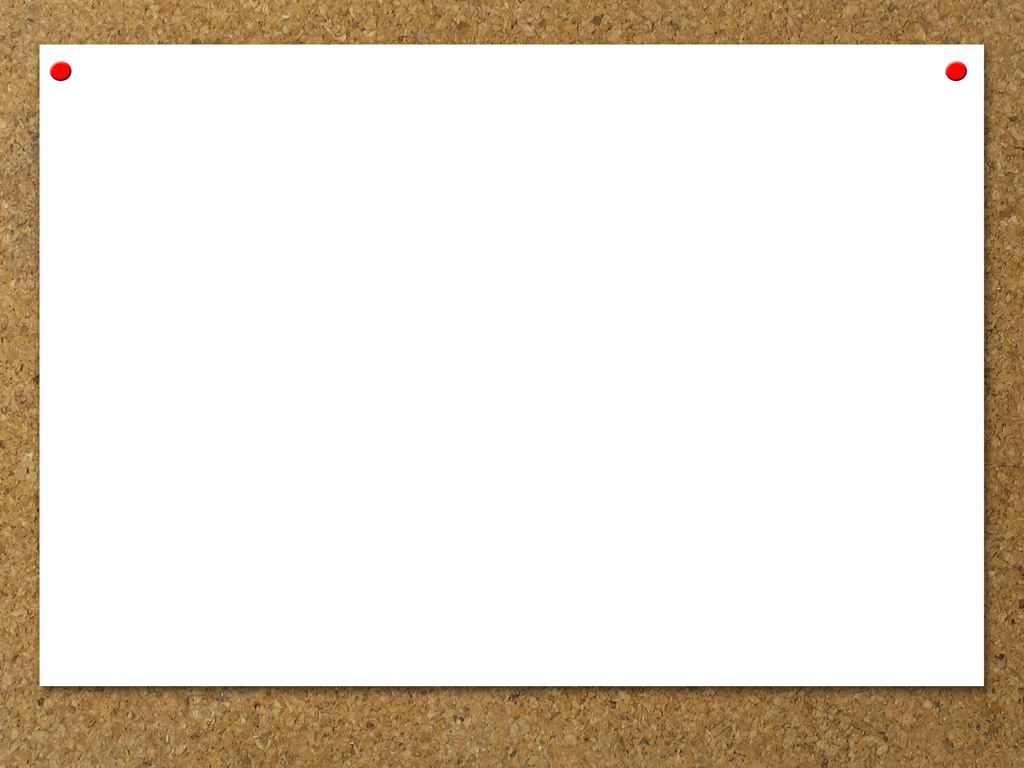 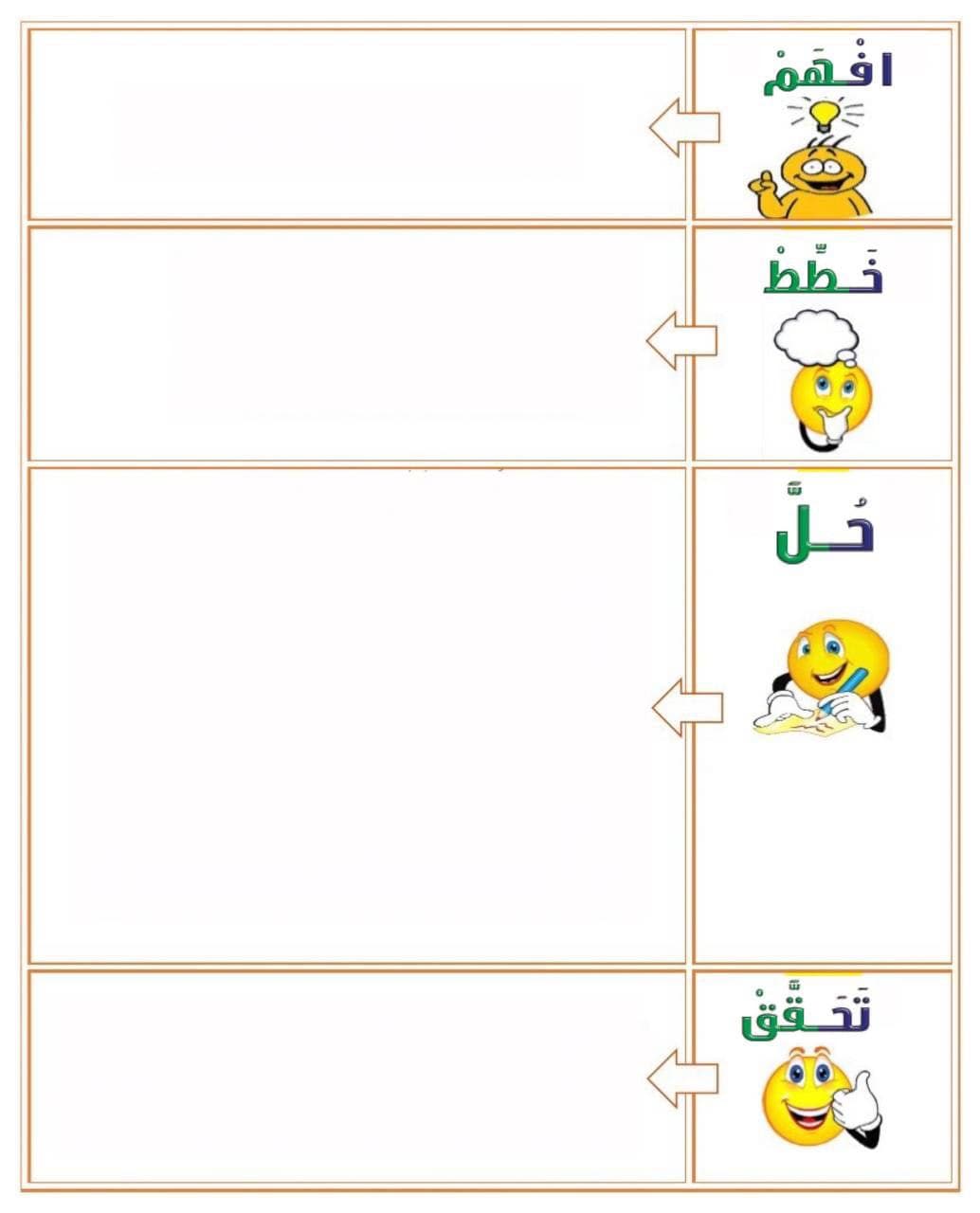 خطة حل المسألة
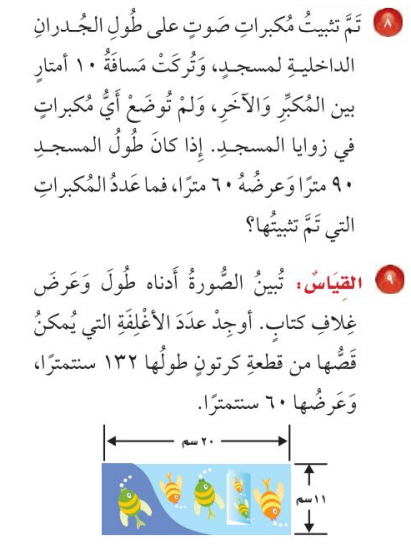 فكرة الدرس :
أحل المسائل باستعمال ’’رسم صورة’’
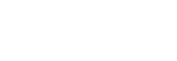 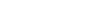 صفحة 90
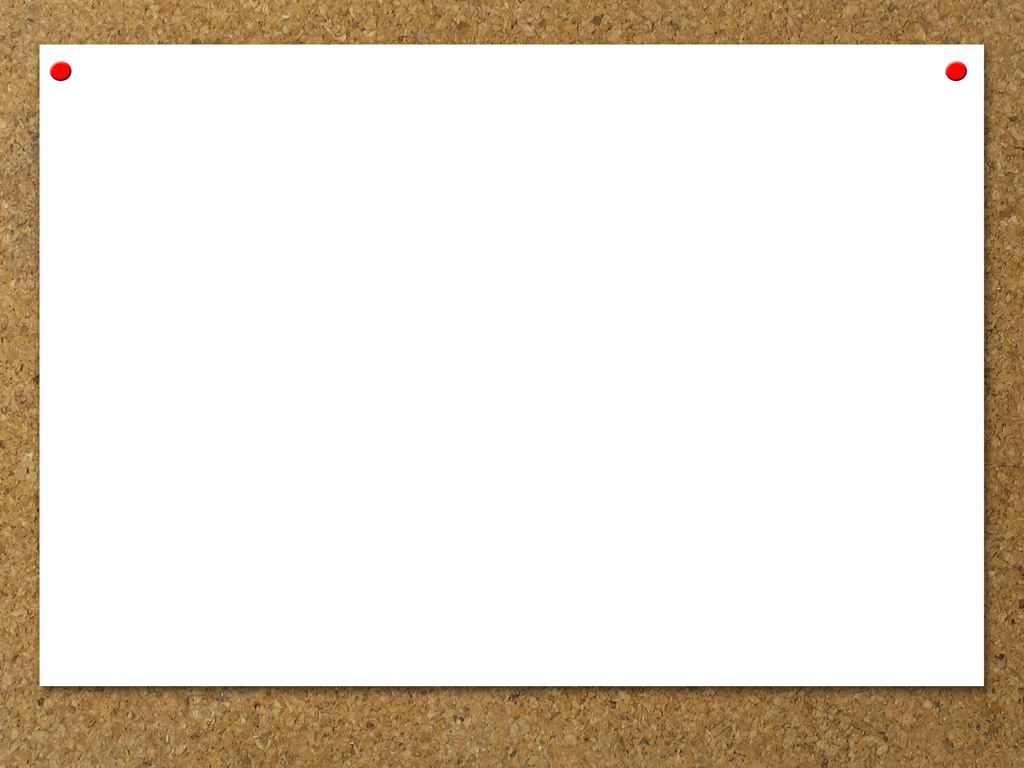 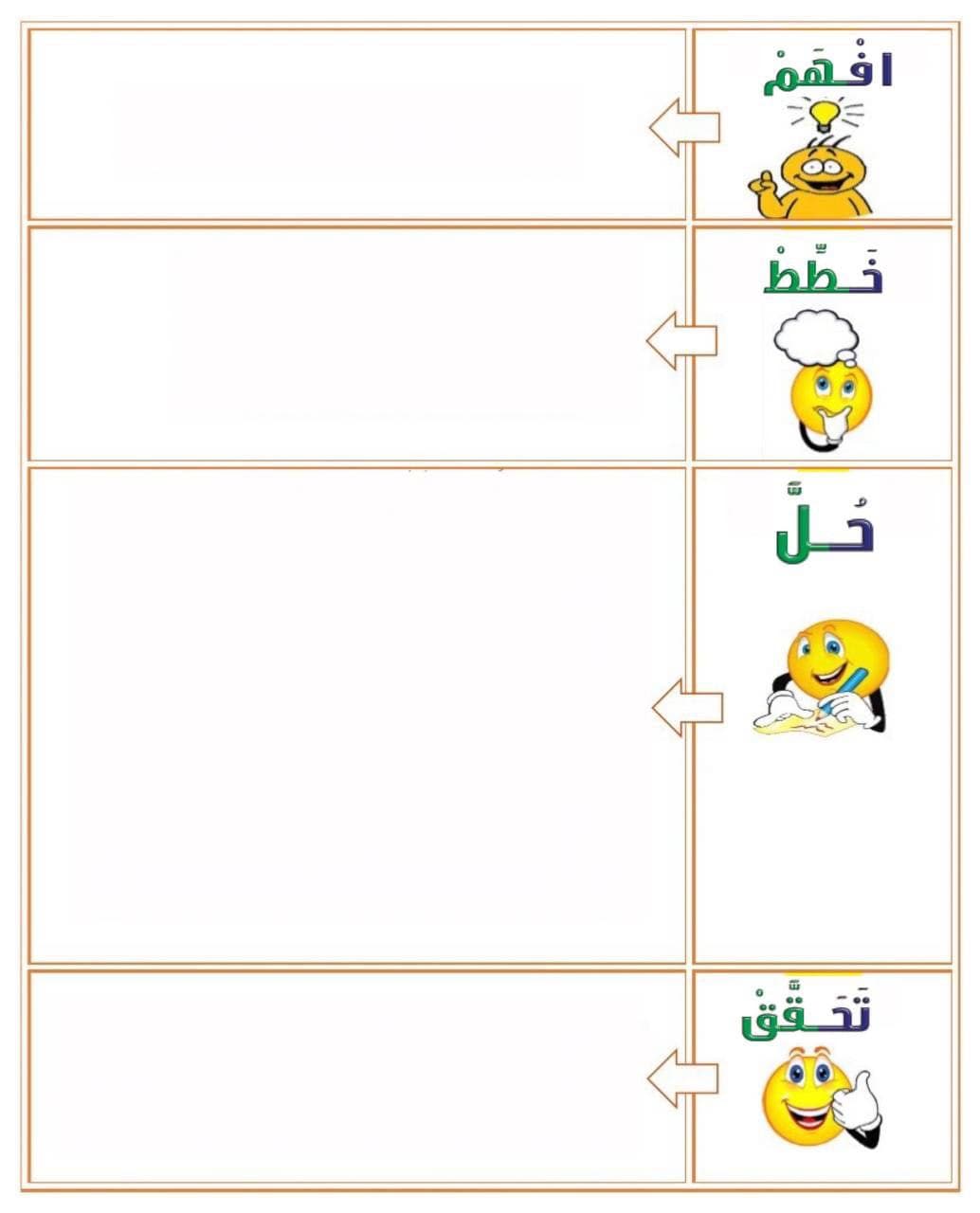 خطة حل المسألة
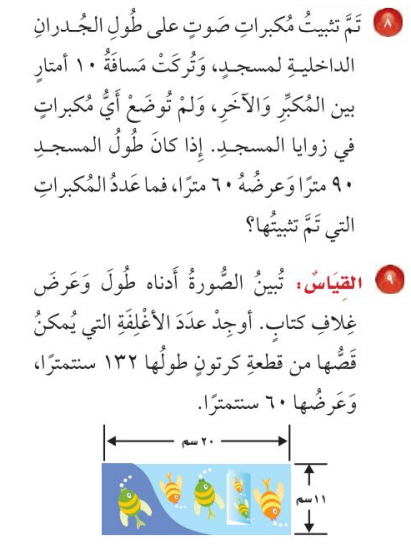 فكرة الدرس :
أحل المسائل باستعمال ’’رسم صورة’’
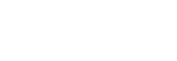 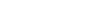 صفحة 90
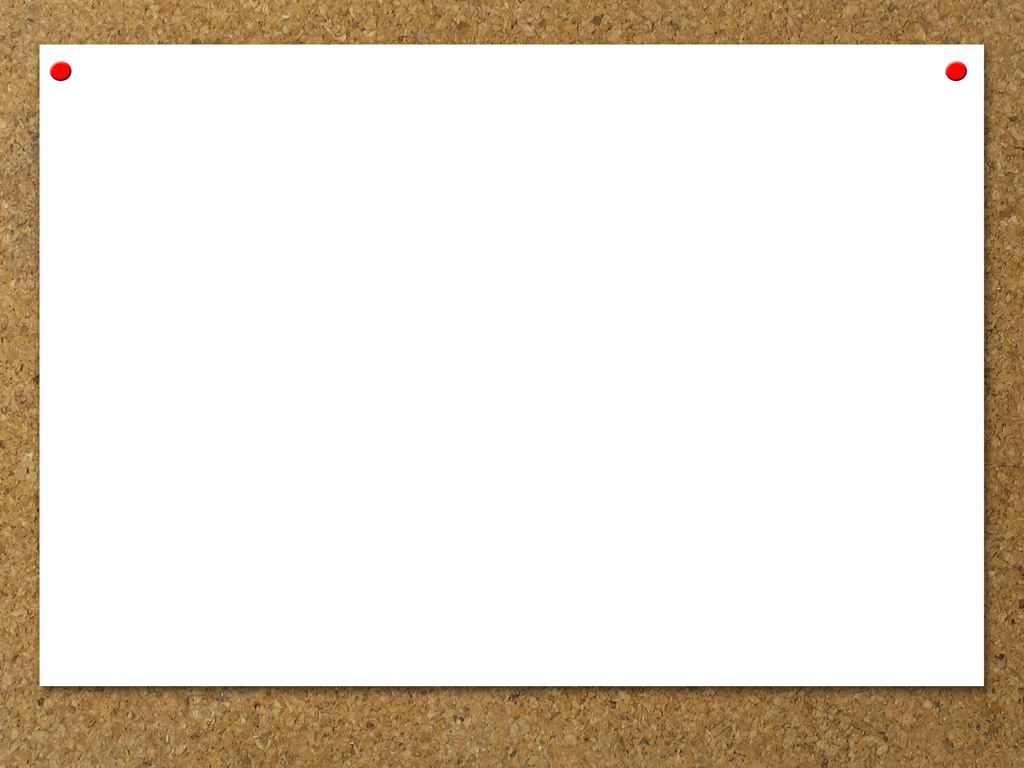 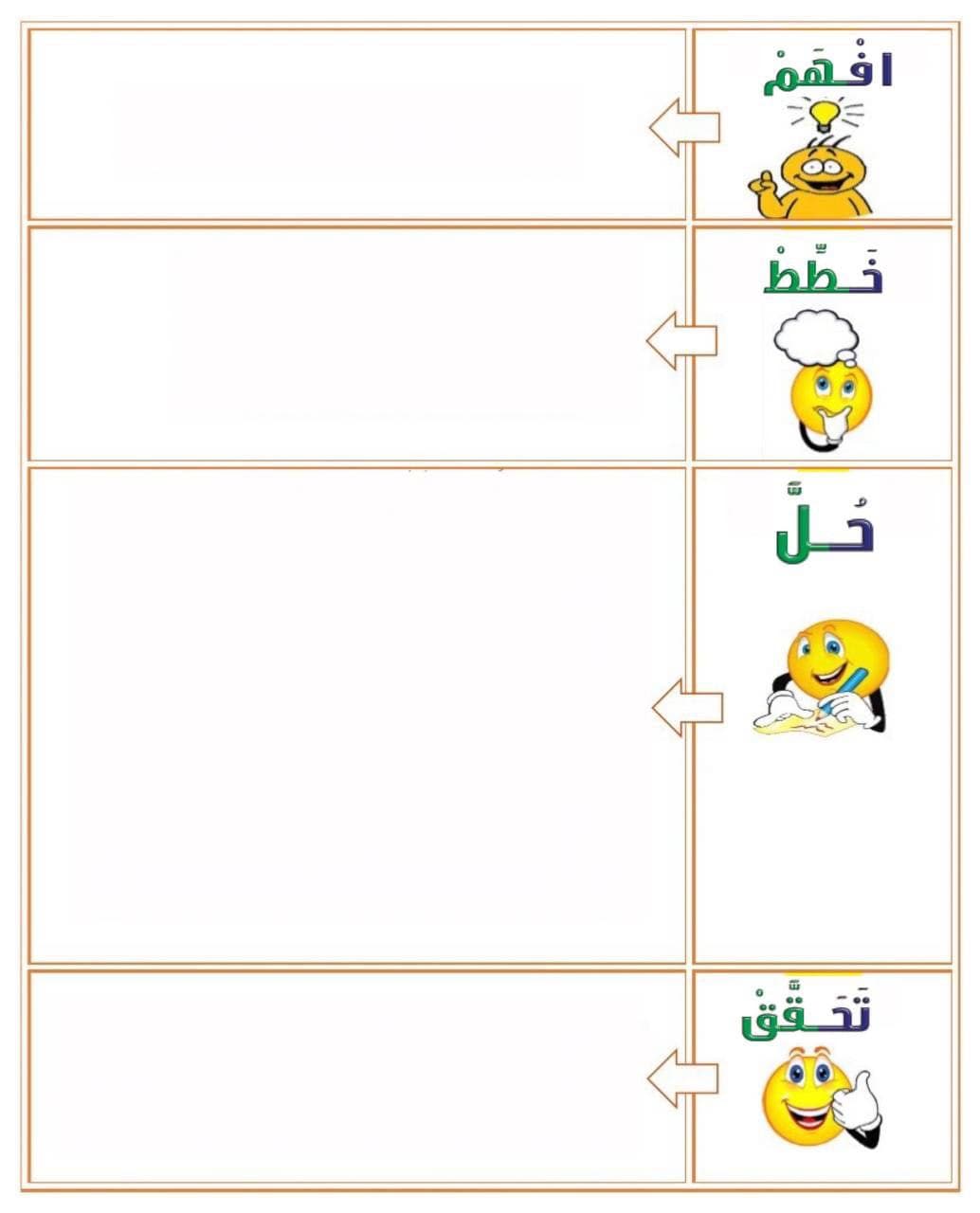 خطة حل المسألة
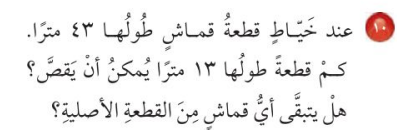 فكرة الدرس :
أحل المسائل باستعمال ’’رسم صورة’’
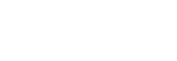 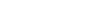 صفحة 90
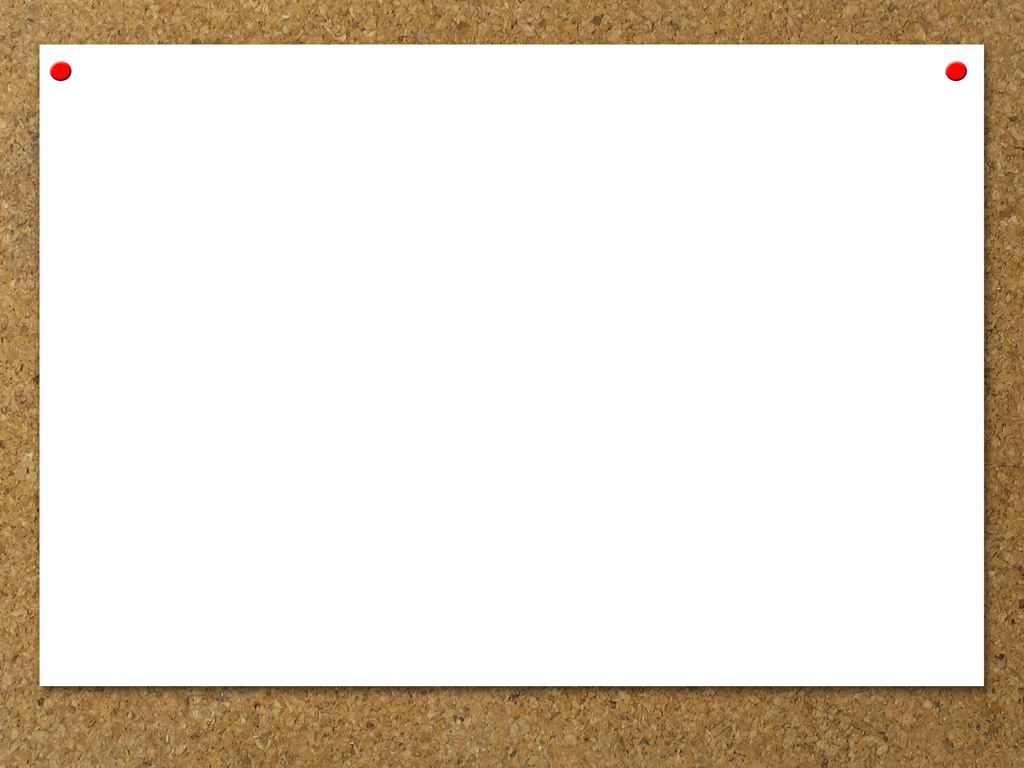 حل الواجب 
بمنصة مدرستي
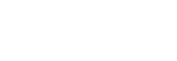 صفحة 83